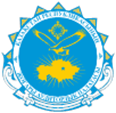 ЖОҒАРЫ АУДИТОРЛЫҚ ПАЛАТАНЫҢ 2023 ЖЫЛҒЫ I ТОҚСАНДАҒЫ АУДИТОРЛЫҚ ҚЫЗМЕТІНІҢ НЕГІЗГІ ҚОРЫТЫНДЫЛАРЫ
55 АУДИТ ОБЪЕКТІСІНДЕ


АУДИТПЕН ҚАМТЫЛЫП,



АУДИТОРЛЫҚ ІС-ШАРА
5,3 трлн теңге
3
ЖҮРГІЗІЛДІ
ҚАЛПЫНА КЕЛТІРІЛГЕН (ӨТЕЛГЕН) ҚАРАЖАТТЫҢ ҮЛЕС САЛМАҒЫ
(ОРЫНДАУ МЕРЗІМДЕРІ КЕЛГЕН)
АУДИТПЕН ҚАМТЫЛҒАН ҚАРАЖАТ КӨЛЕМІНЕ ШАҚҚАНДА АНЫҚТАЛҒАН БҰЗУШЫЛЫҚТАР ҮЛЕСІ
ҮКІМЕТКЕ ЖӘНЕ МЕМЛЕКЕТТІК АУДИТ ОБЪЕКТІЛЕРІНЕ:
13 ҰСЫНЫМ
80 ТАПСЫРМА
БЕРІЛДІ